Milton Friedman
ECO 54 History of Economic Thought
Udayan Roy
Milton Friedman (1912-2006)
A Monetary History of the United States (1963), with Anna J. Schwartz
A theory of the consumption function (1957)
Selected Bibliography
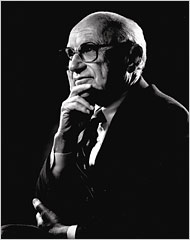 Milton Friedman
2
Permanent Income Theory of Consumption
Friedman argued that transitory changes in income do not affect consumption spending, only permanent changes do
This implies a small marginal propensity to consume and, therefore, a small multiplier. 
This makes Keynesian fiscal policy ineffective
Milton Friedman
3
Money affects output
Friedman argued that an increase in the money supply does have a positive effect on employment and production in the short run
This is because of “money illusion”. 
Friedman argued that the Great Depression was probably caused by a sharp reduction in money supply by the US central bank, the Fed.
In the long run, however, the quantity of money affects the price level alone
Milton Friedman
4
Monetary policy
Despite the effect of the money supply on output, there are lags that make monetary policy ineffective. 
Observation lag
Decision lag
Effect lag
Milton Friedman
5
Monetary policy
Therefore, monetary policy should follow simple rules and not try to adjust to shifting economic situations. 
In particular, if an economy’s GDP normally grows at the rate of 3.5% per year, then its central bank should increase the quantity of money at the same rate every year. 
This will keep prices stable over the long run.
Friedman consequently favored the abolition of the Federal Reserve
Milton Friedman
6
The Phillips Curve
A. W. Phillips (1914 – 1975) looked at British data between 1861 and 1957 and found an inverse relationship between the rate of wage increase and the unemployment rate 
Paul Samuelson and Robert Solow argued in 1960 that the Phillips Curve was a guide to policy making: 
A country could keep unemployment low forever as long as it was willing to accept a stable—but high—rate of inflation
Friedman pushed back
Milton Friedman
7
Natural rate of unemployment
In the long run there is no tradeoff between inflation and unemployment.
Sustained attempts by the government to keep unemployment below the natural rate will lead to accelerating inflation
The argument emphasizes the importance of inflation expectations
Milton Friedman
8
Flexible Exchange Rates
Friedman was among those who first realized - and could explain - why the Bretton Woods System with relatively fixed rates of exchange was bound to break down sooner or later.
Milton Friedman
9
Libertarianism
Friedman was a vigorous participant in public policy debates
Had a weekly column in Newsweek, recorded TV documentary series, wrote popular books on economic issues
Legalization of drugs and prostitution
Volunteer army
School vouchers
Abolition of licensing requirements of doctors
Negative income tax
Milton Friedman
10
Friedman v. Keynes
There are indications that Friedman was not as opposed to Keynesian stabilization policies as some may believe
Paul Krugman: 
Friedman … commended instead the then Chicago view that banks should be rescued, government should act to reflate the economy, and that there was a strong case “for the use of large and continuous deficit budgets to combat the mass unemployment and deflation of the times.”
http://krugman.blogs.nytimes.com/2013/04/14/milton-friedman-currency-debaser/
Milton Friedman
11
Friedman v. Keynes
See also:
http://delong.typepad.com/sdj/2013/04/its-the-seventieth-anniversary-of-abba-lerners-functional-finance.html
http://www.forbes.com/sites/timothylee/2012/04/02/milton-friedman-inflation-dove/
Milton Friedman
12
Sources
http://myweb.liu.edu/~uroy/eco54/histlist/Friedman_M/index.htm
Chapter X of New Ideas from Dead Economists by Todd Buchholz
Chapter 13 of The Ordinary Business of Life by Roger Backhouse; pages 295-8 
http://www.hetwebsite.net/het/profiles/friedman.htm
Milton Friedman
13
Sources
http://en.wikipedia.org/wiki/Milton_Friedman
http://www.nobelprize.org/nobel_prizes/economics/laureates/1976/
Milton Friedman
14
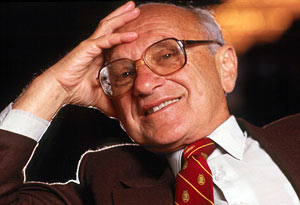 Milton Friedman
15